D
C/D
G/D
D
Hear my cry, O Lord, attend unto my prayer
C/D
D
G/D
D
From the ends of the earth will I cry out to Thee
Em7(#6)
D2/F#
G2
A
A
And when my heart is overwhelmed
A/C#
Bm7
A
D/F#
D
G
Em7
Lead me  to  the  Rock  that is higher than I
D
Em7sus/A
That is higher than I
D
G/D
C/D
D
For thou hast been a shelter unto me
C/D
D
G/D
D
And a strong tower, Lord, against the enemy
Song ID: 0175
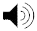 Hear My Cry
Song ID: 0175
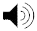 Hear My Cry